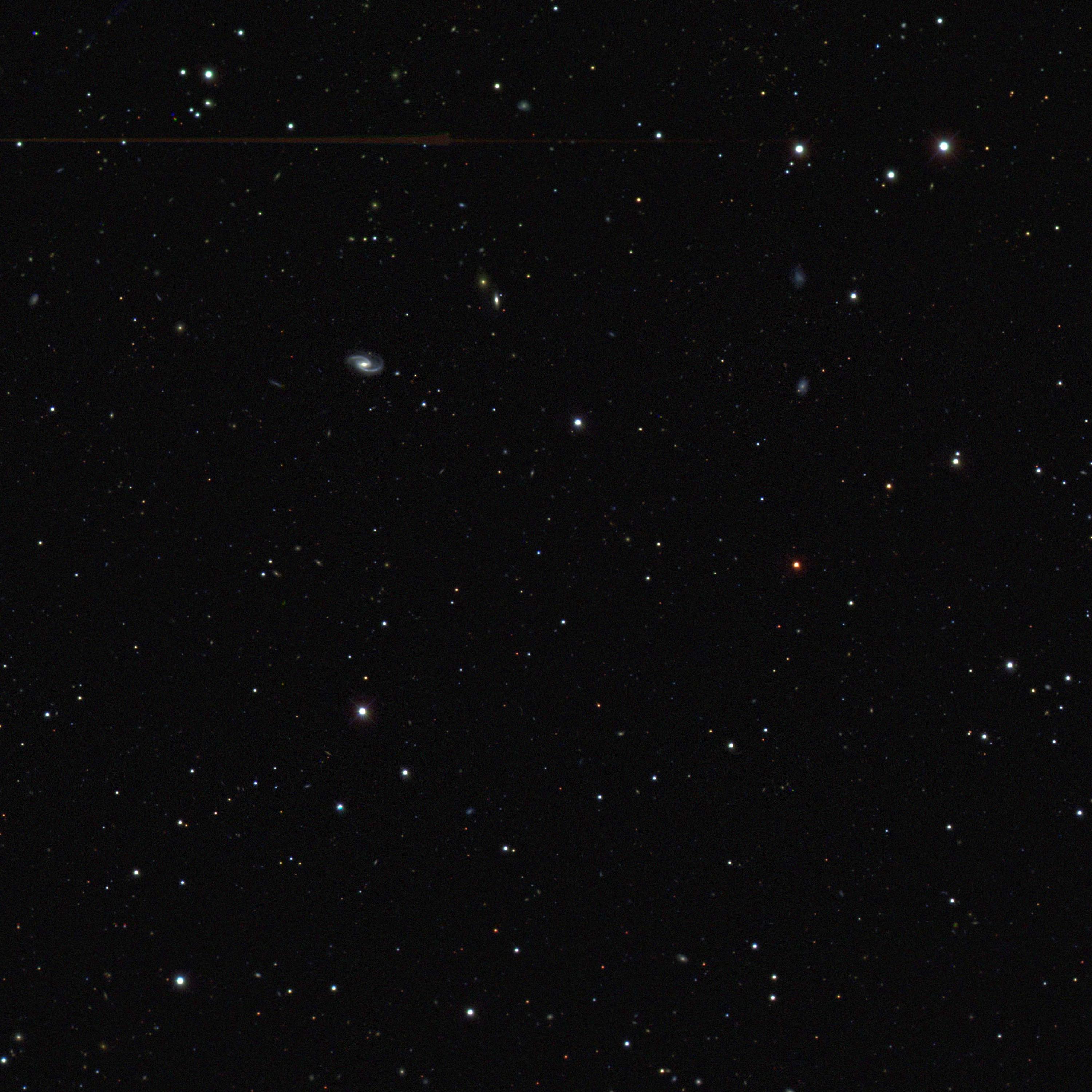 Probing The Dark Universe
Josh Frieman
Fermilab & The University of Chicago

Link to Learn, May, 2011
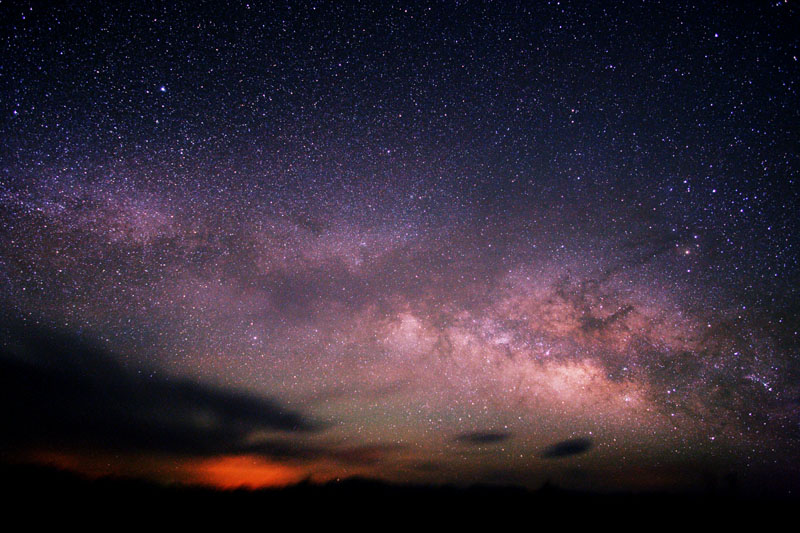 The Milky Way: stars are not distributed 
isotropically around us: we live in a galaxy
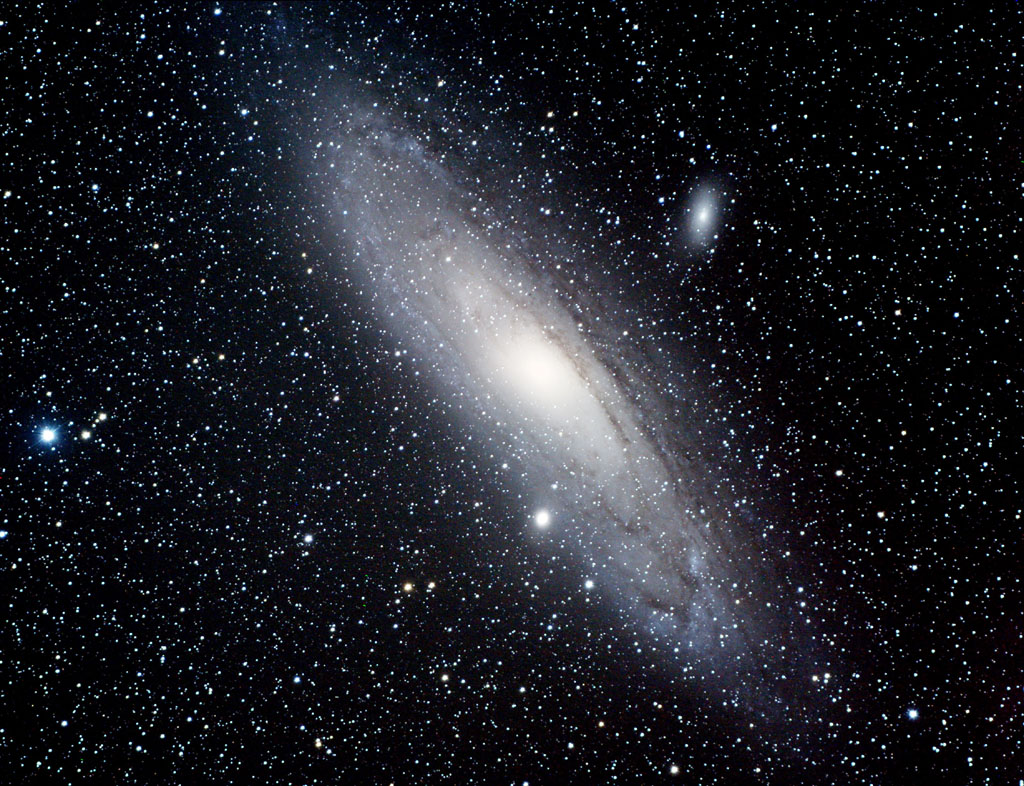 Galaxies: Size ~ 1022 cm ~ 60,000 light-years   Mass ~ 1 trillion Msun   
                            Self-gravitating systems of stars, gas, and dark matter
Andromeda Galaxy: similar to what Milky Way would look like from outside
Clusters of Galaxies: Size ~ few Million light years 
Mass ~ 1 quadrillion (1000 x 1 trillion) Msun
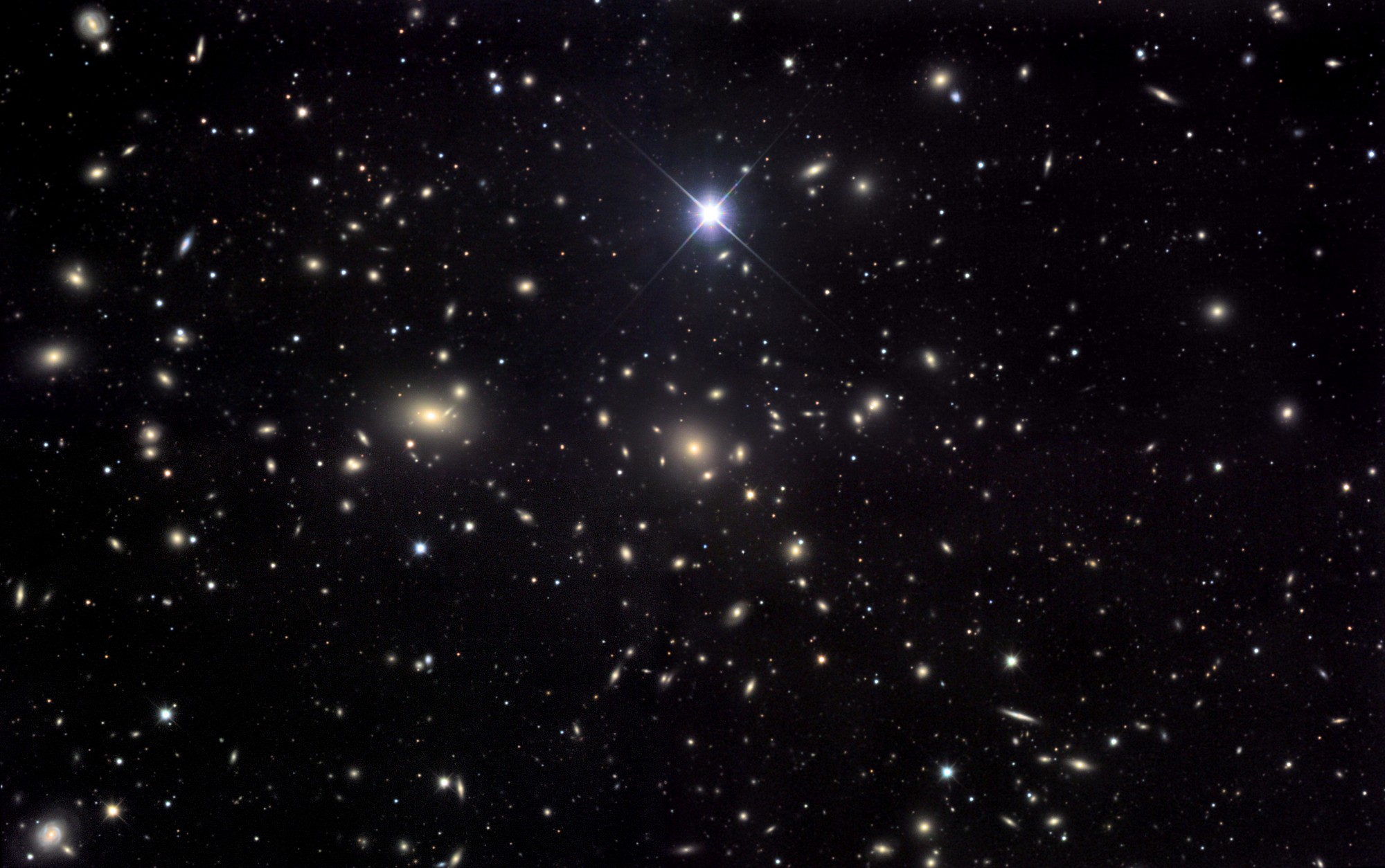 Coma Cluster: `constellation’ of many galaxies
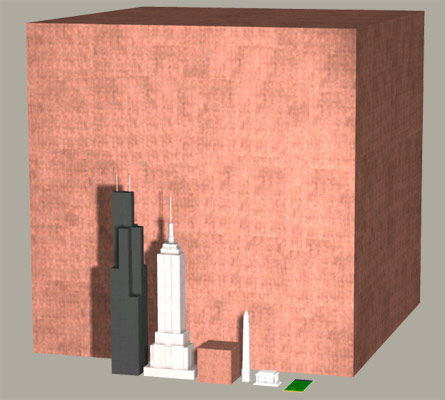 One 
Quadrillion
pennies
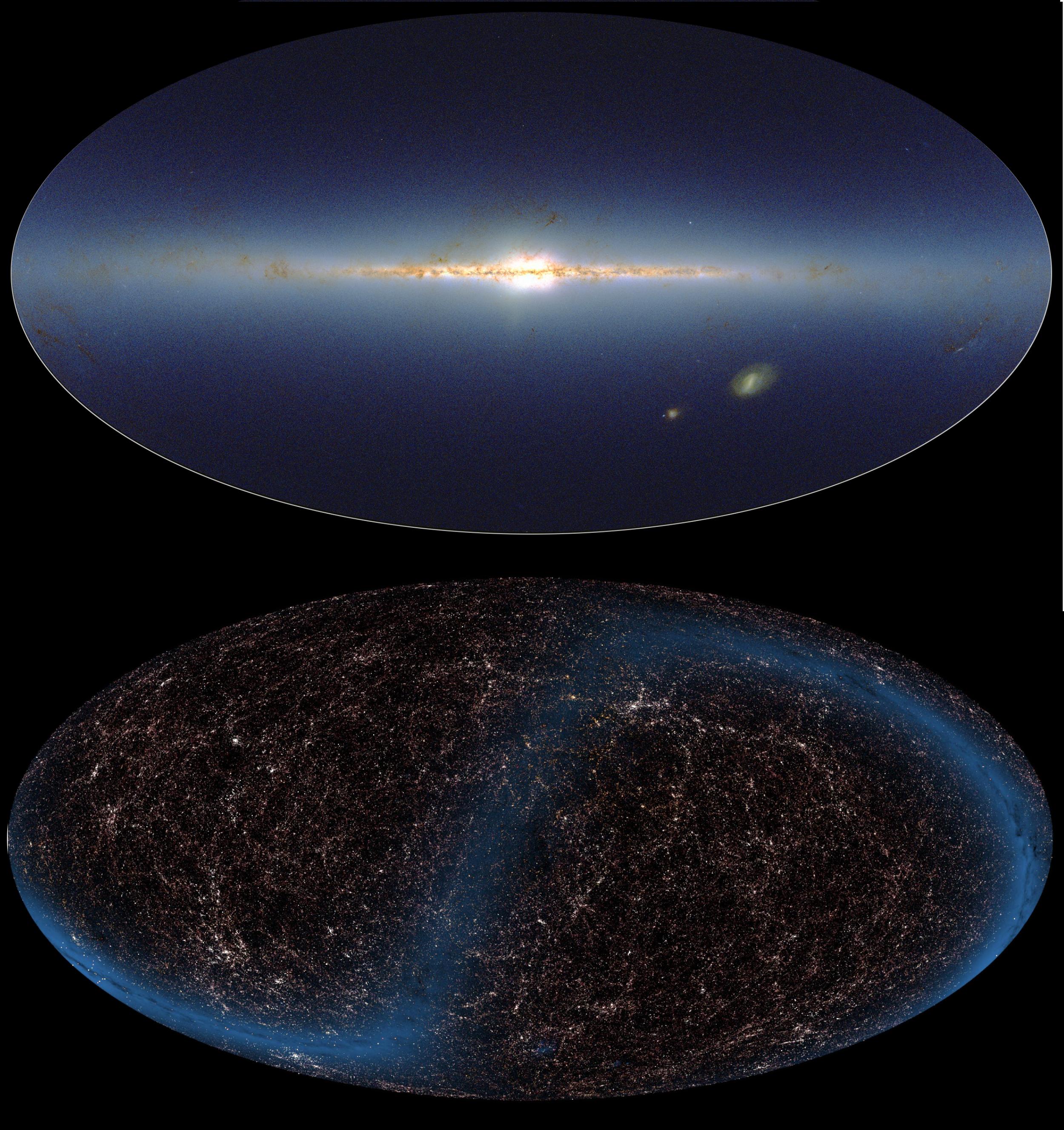 2MASS Infrared Sky Survey
Large-scale Structure: patterns in the distribution of galaxies
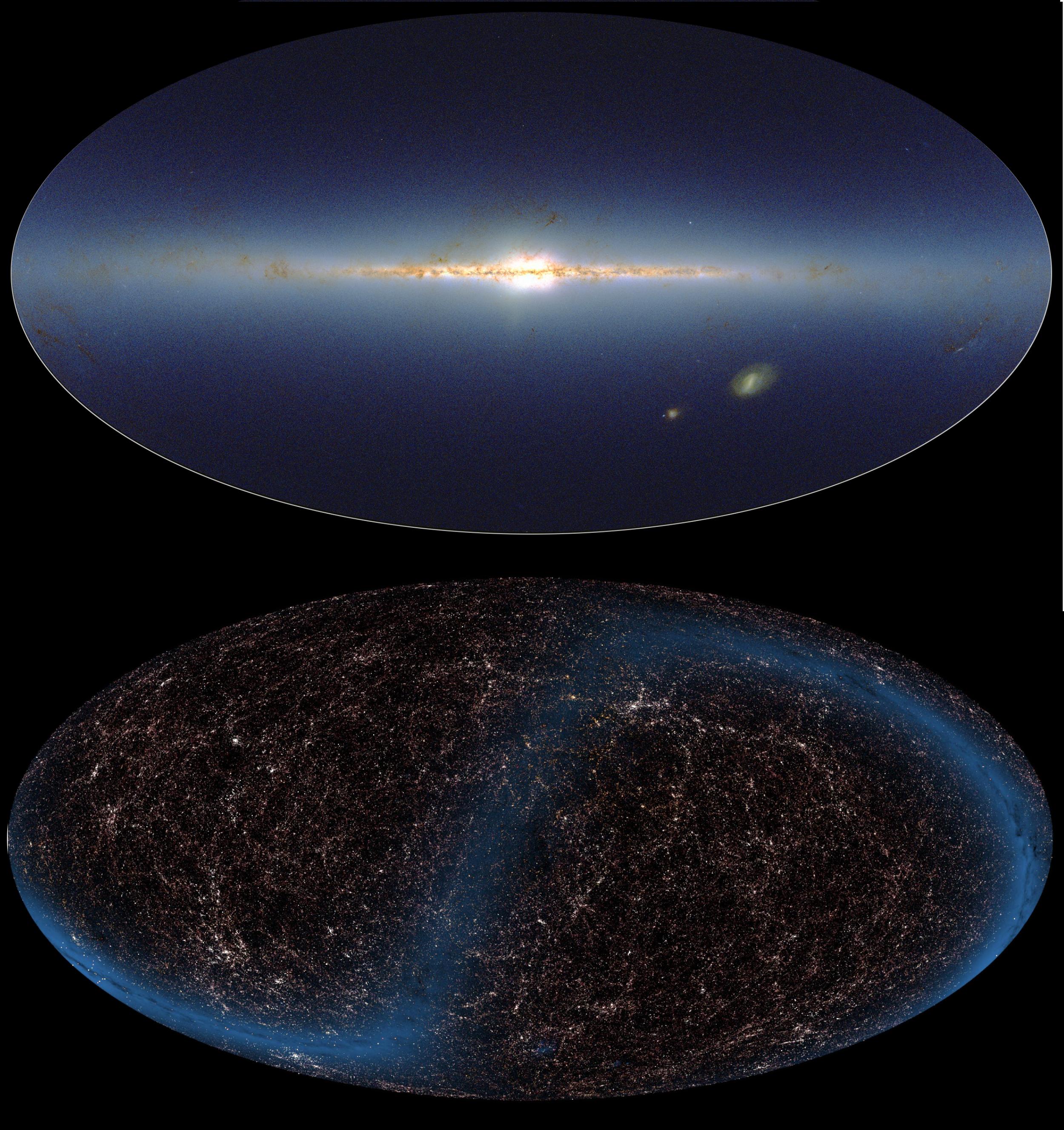 Each point 
is a galaxy
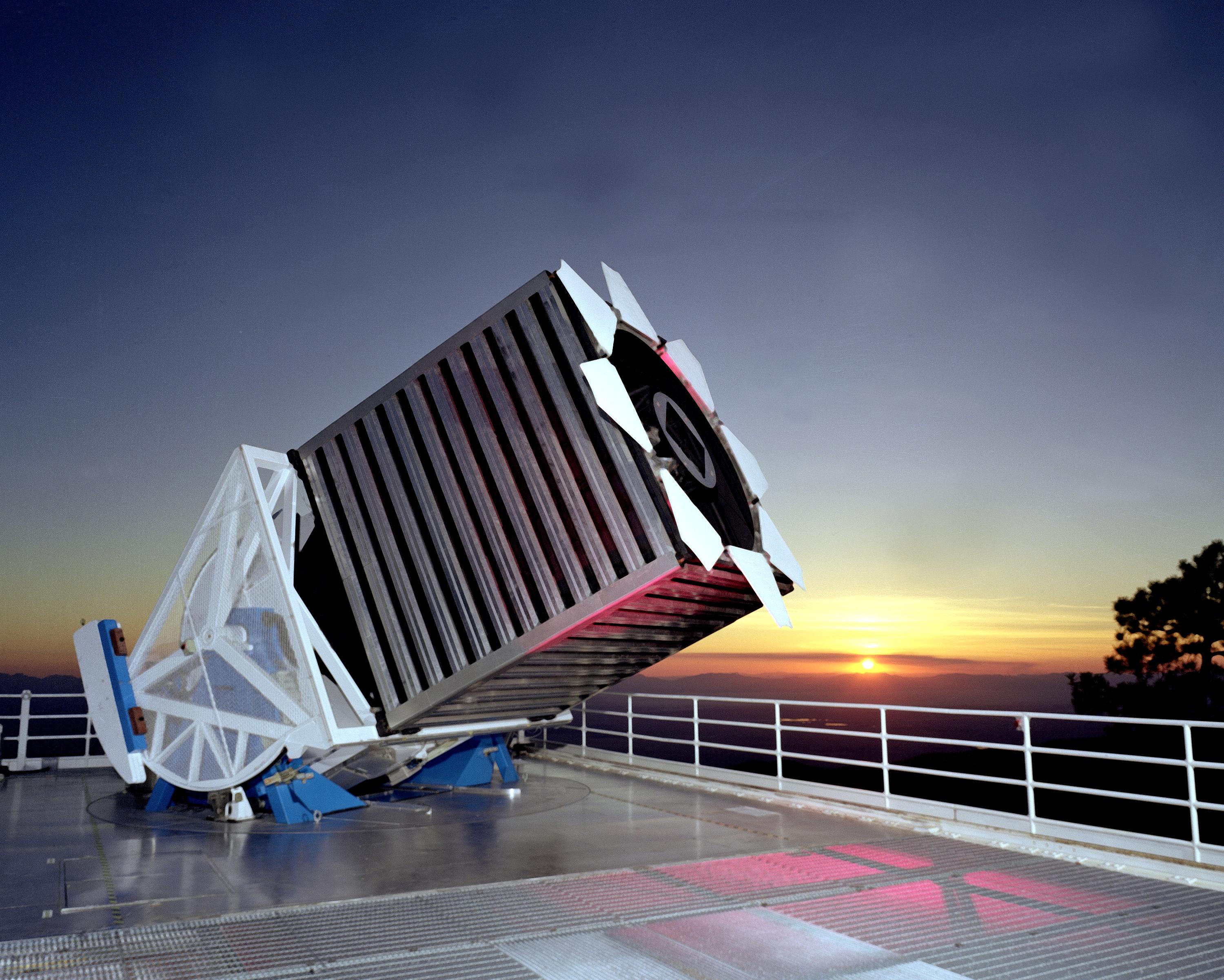 Sloan Digital Sky Survey:
2.5-meter telescope in southern New Mexico
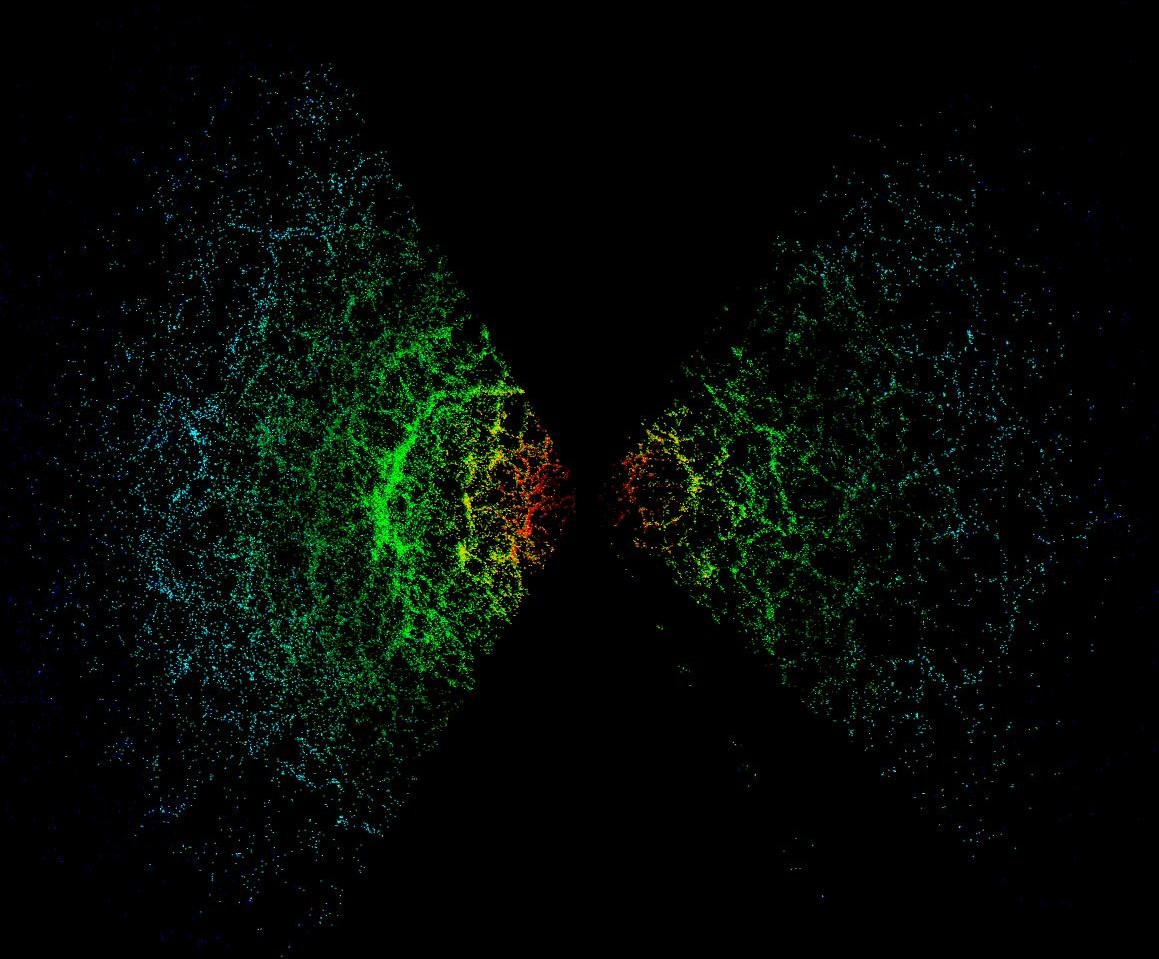 DR4 Movie
Large-scale Structure
The Universe contains a hierarchy of structure, from people to planets, stars, galaxies, clusters of galaxies, and larger structures (filaments, voids, walls).

Where did all this structure come from? 
How did it form?
Large-scale Structure
The Universe contains a hierarchy of structure, from people to planets, stars, galaxies, clusters of galaxies, and larger structures.

Where did all this structure come from? 
How did it form?
 
What happened in the Universe’s earliest moments?
What is it made of?
Cosmic Microwave Background Radiation
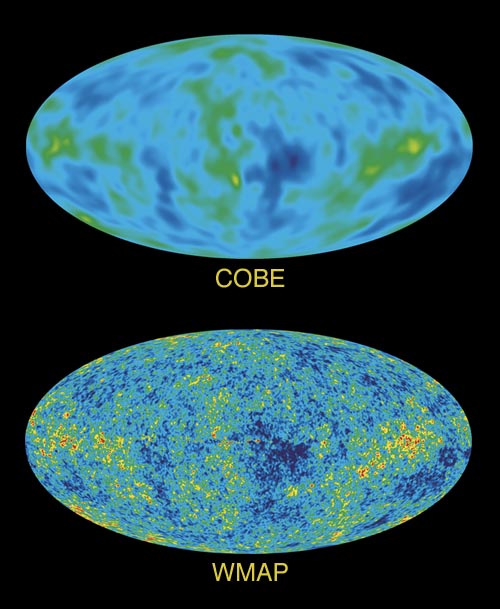 2.73002
2.72998
WMAP
Temperature: 2.73 degrees above absolute zero
Temperature variations: 1 part in 100,000
Snapshot of the young Universe when it was only 400,000 years old
Cosmic Microwave Background
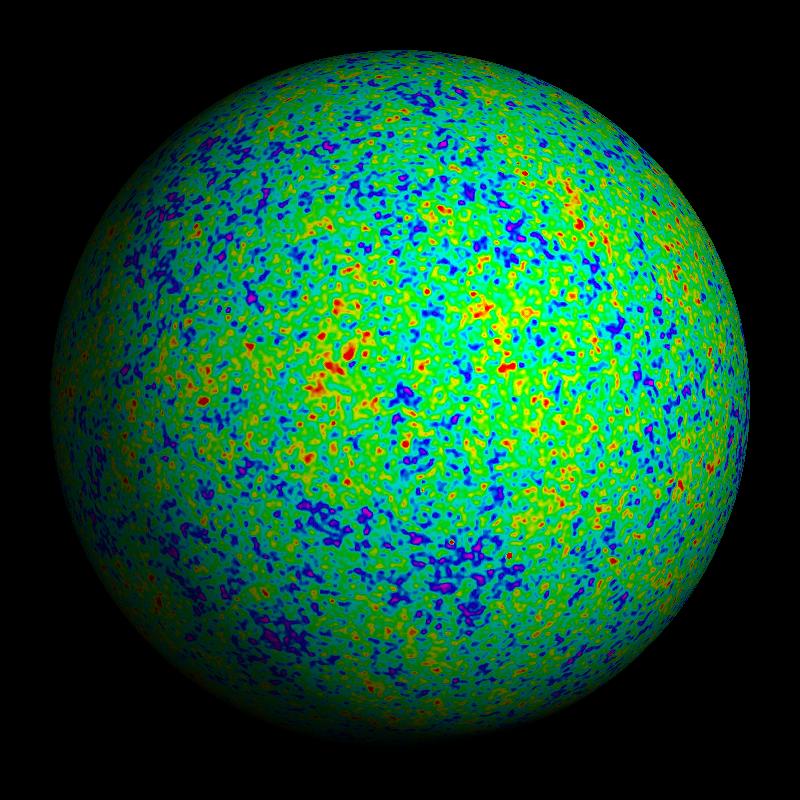 Early Universe was relatively smooth (small ripples in CMB).
Present Universe is lumpy (galaxies, large-scale structure)
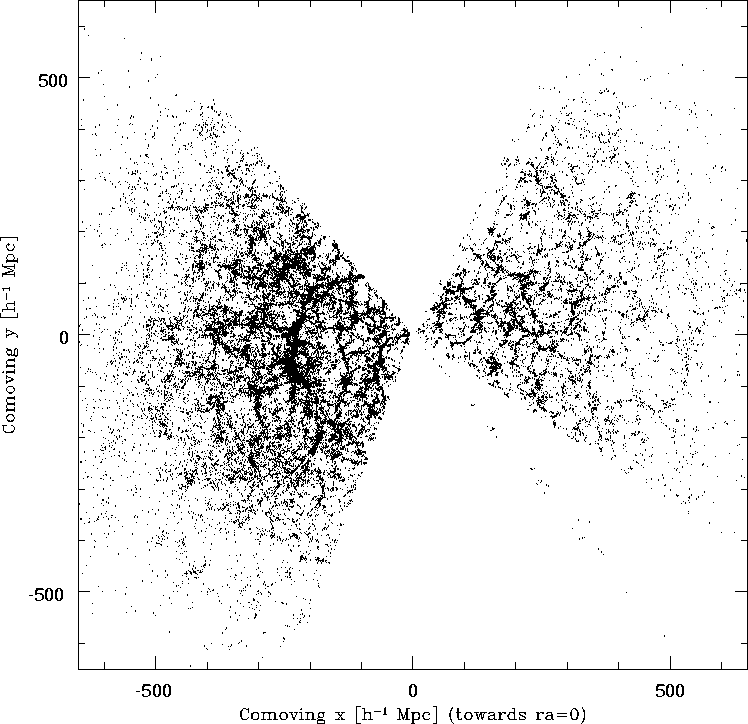 Galaxies today
Universe at 400,000 years

These tiny fluctuations in temperature
and density evolved under gravity to 
form all the structure we see today
Does the expansion of the Universe change over time?
Gravity: 

		everything in the Universe attracts everything else



		the expansion of the Universe should slow down
		over time
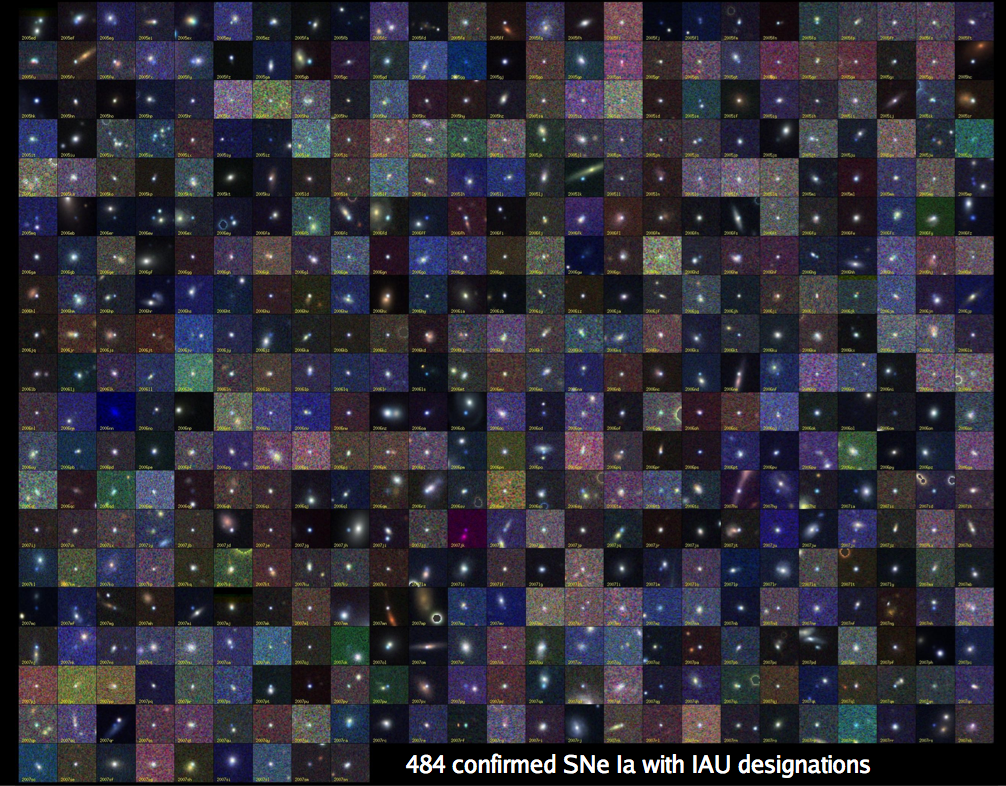 Supernovae: Exploding Stars
B. Dilday
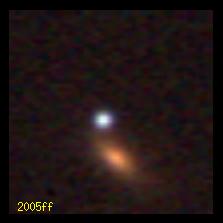 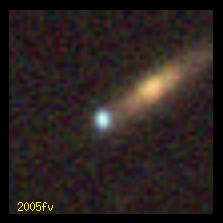 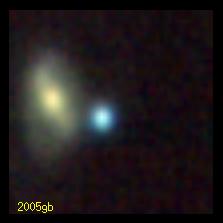 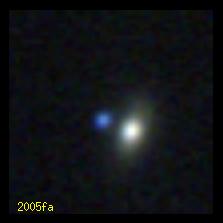 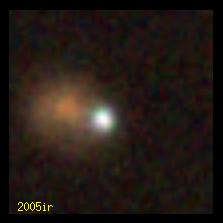 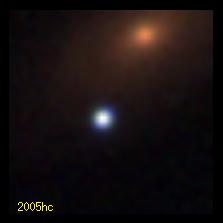 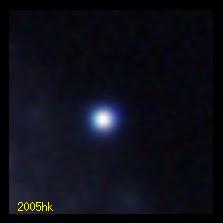 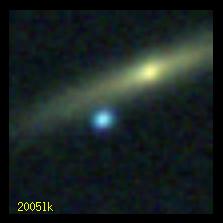 They indicate that expansion is speeding up, not slowing
What causes Cosmic Speed-up?
Two possibilities:

The Universe is filled with stuff that gives 
      rise to `gravitational repulsion’. We now call this  

                                    Dark Energy

Einstein’s theory of General Relativity (gravity) is wrong on cosmic distance scales.
[Speaker Notes: We’ll come back to this question of what’s causing the acceleration later on.]
Everything we can see  -- people, plants, planets, stars (stuff made of atoms)… – makes up only 5 % of the universe.
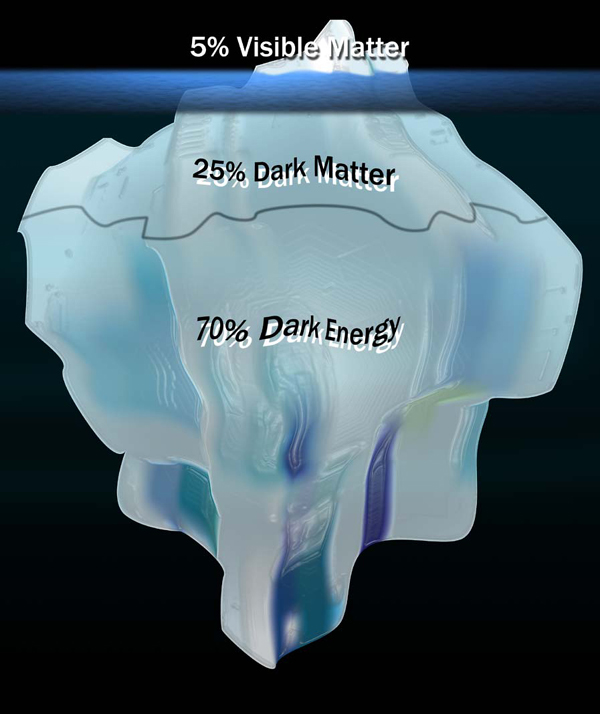 18
Computer Simulation of Galaxy Formation in a Universe with Dark Matter & Dark Energy
Blanco 4-meter telescope
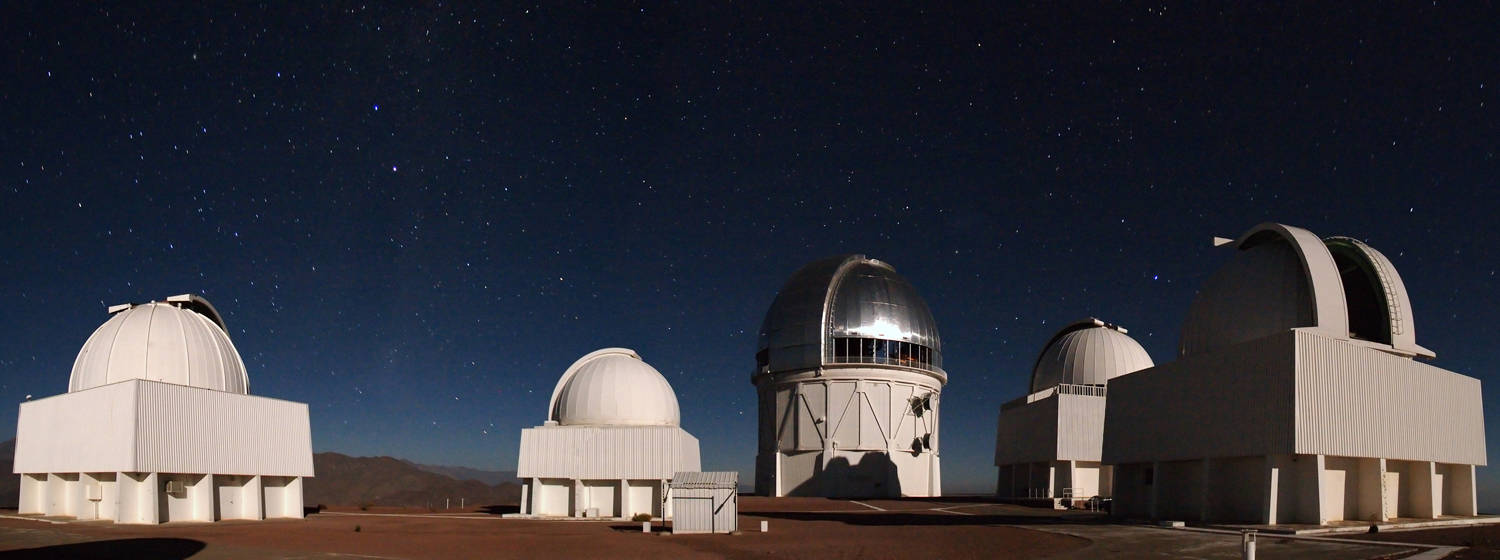 Josh Frieman:  Fermilab Collaboration Meeting, October, 2010
20
Cerro Tololo Inter-American Observatory in Chilean Andes
Dark Energy Survey
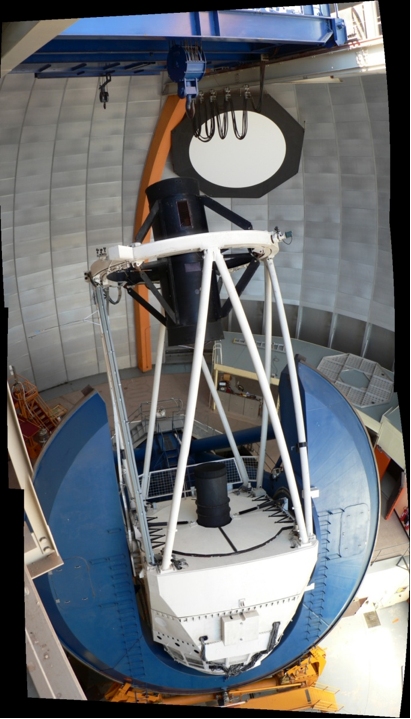 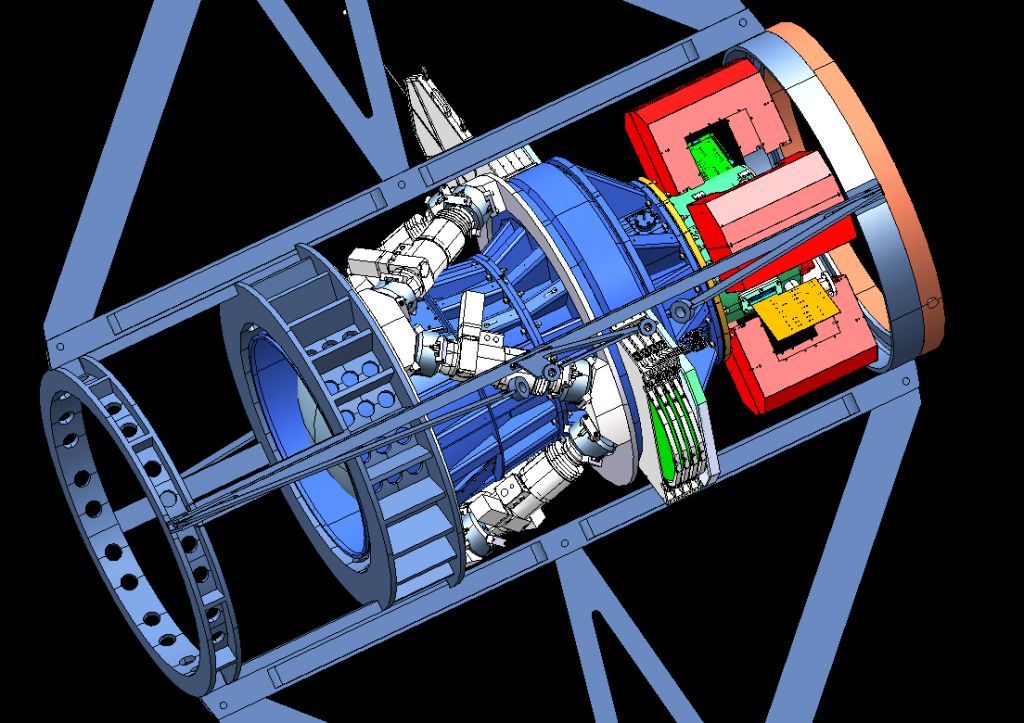 Dark Energy Camera
21
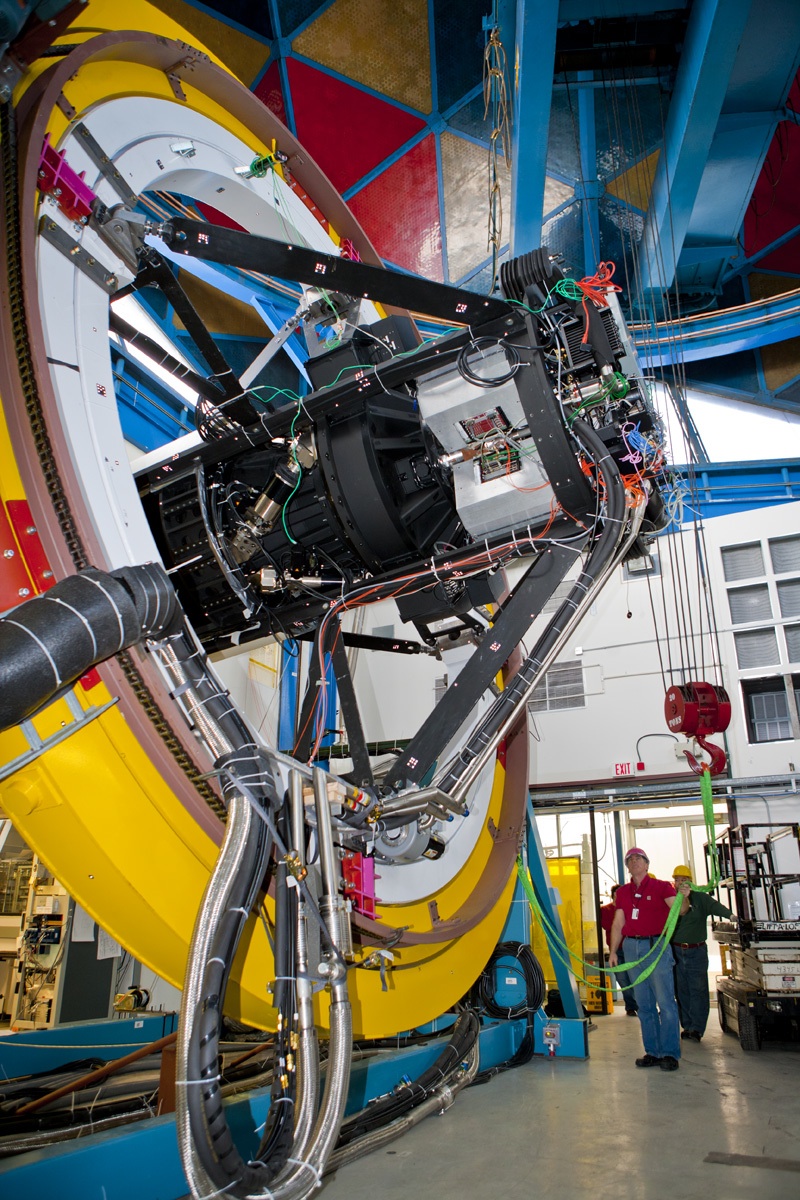 Dark Energy Camera mounted on a Telescope Simulator at Fermilab in Illinois in early 2011
We will ship it to Chile this summer and use it to survey 300 million galaxies over 5 years.
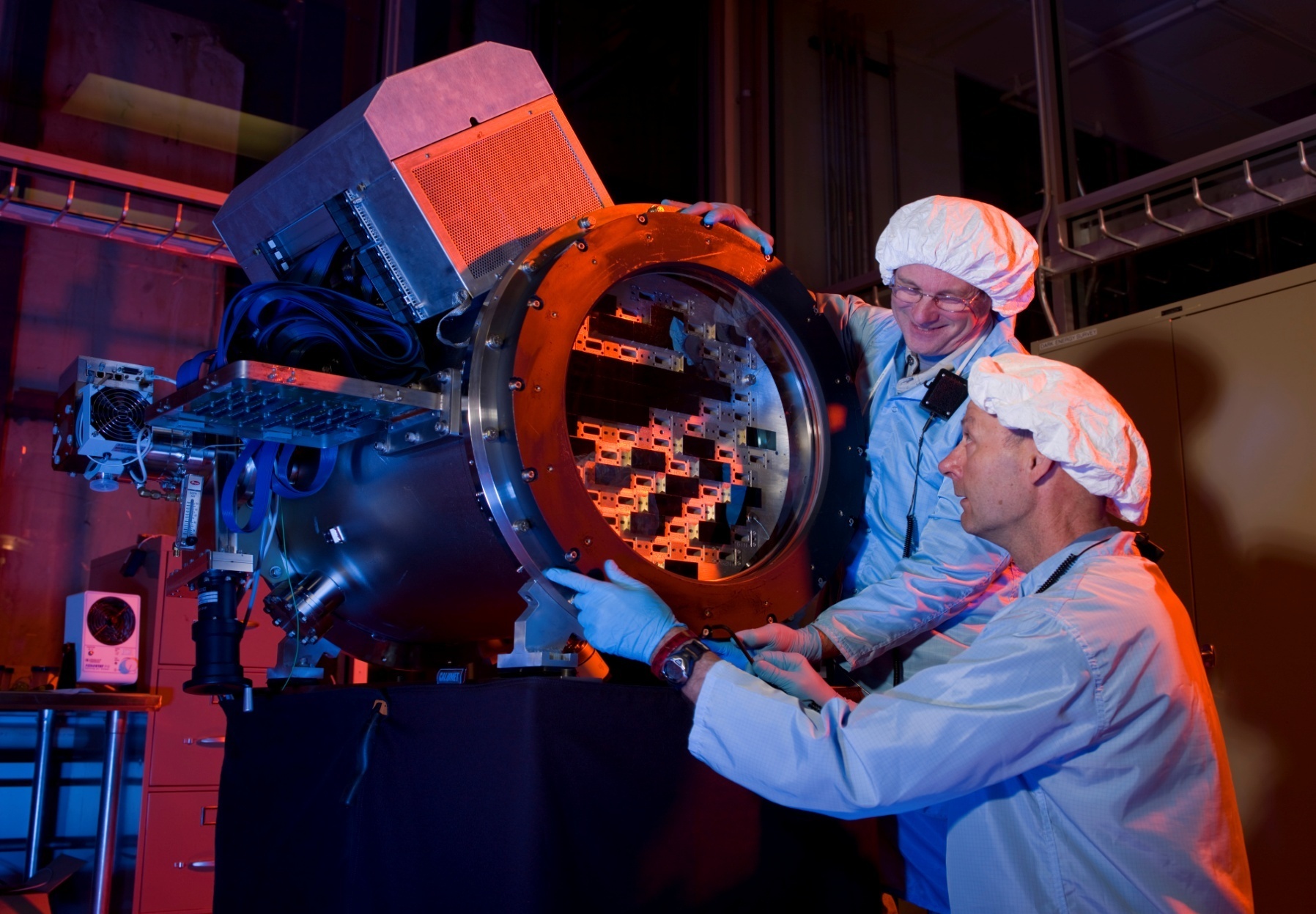 570 Megapixel camera
23
Dark Energy Survey will amass 2 million Gigabytes of data:
Supernovae
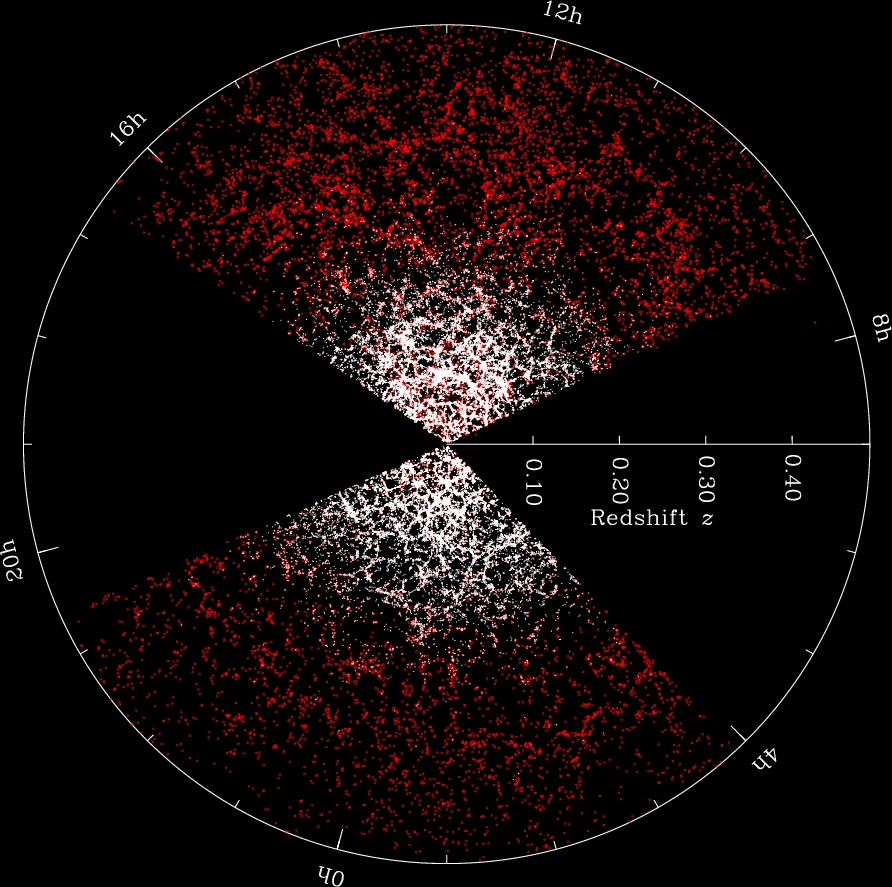 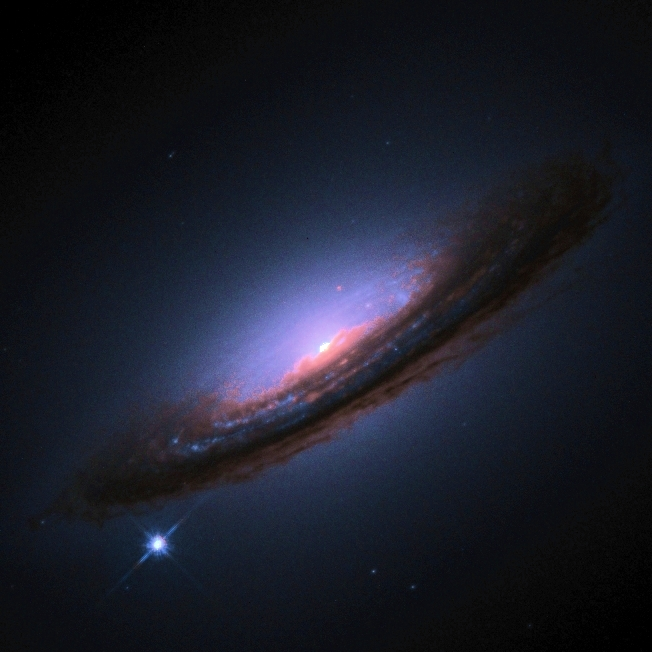 Large-scale structure
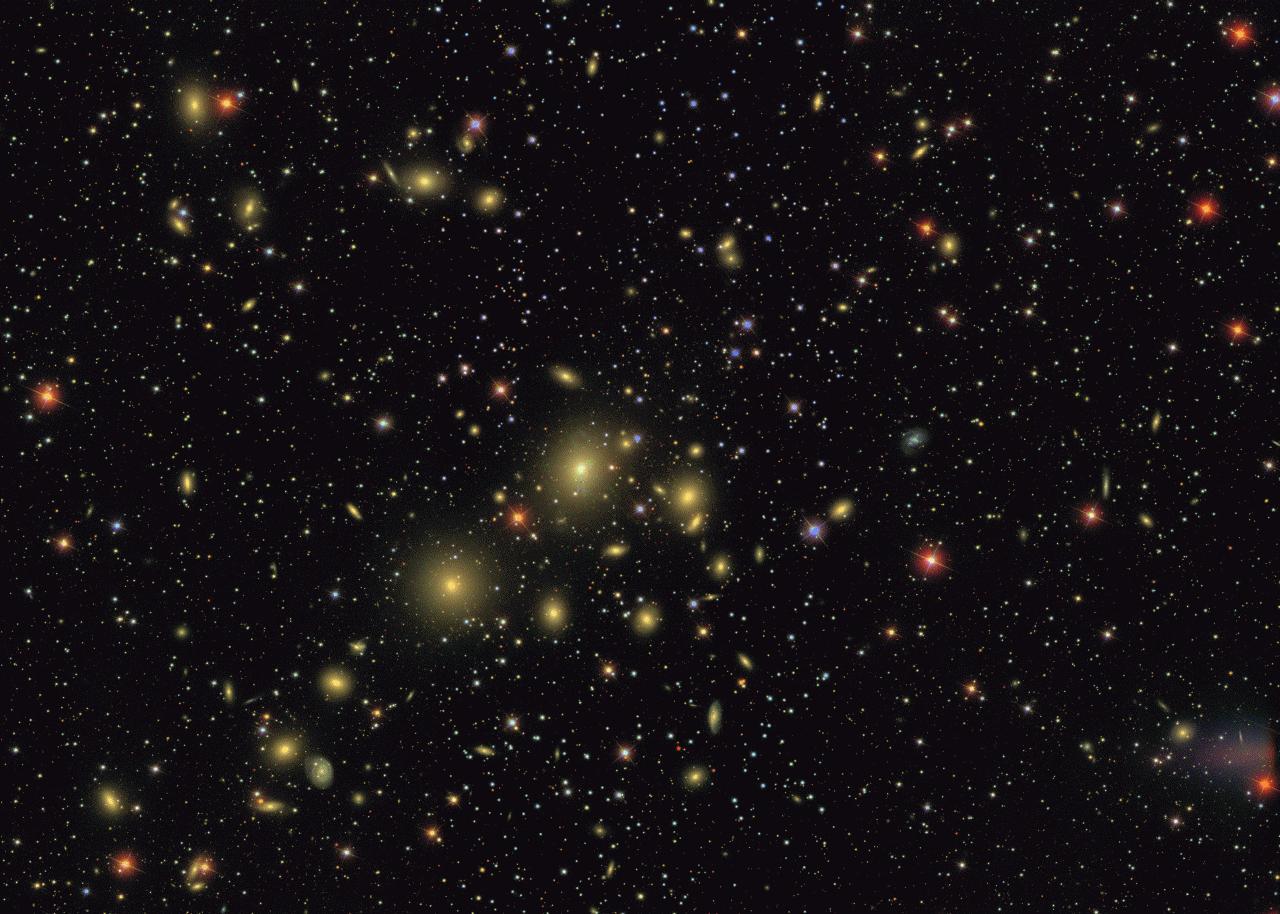 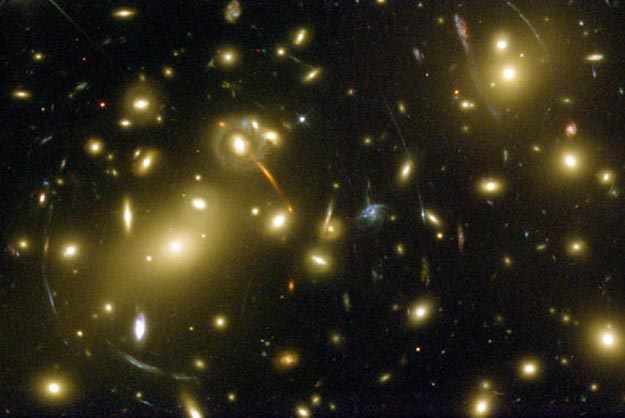 Gravitational Lensing
Clusters
24